Paola Caporossi
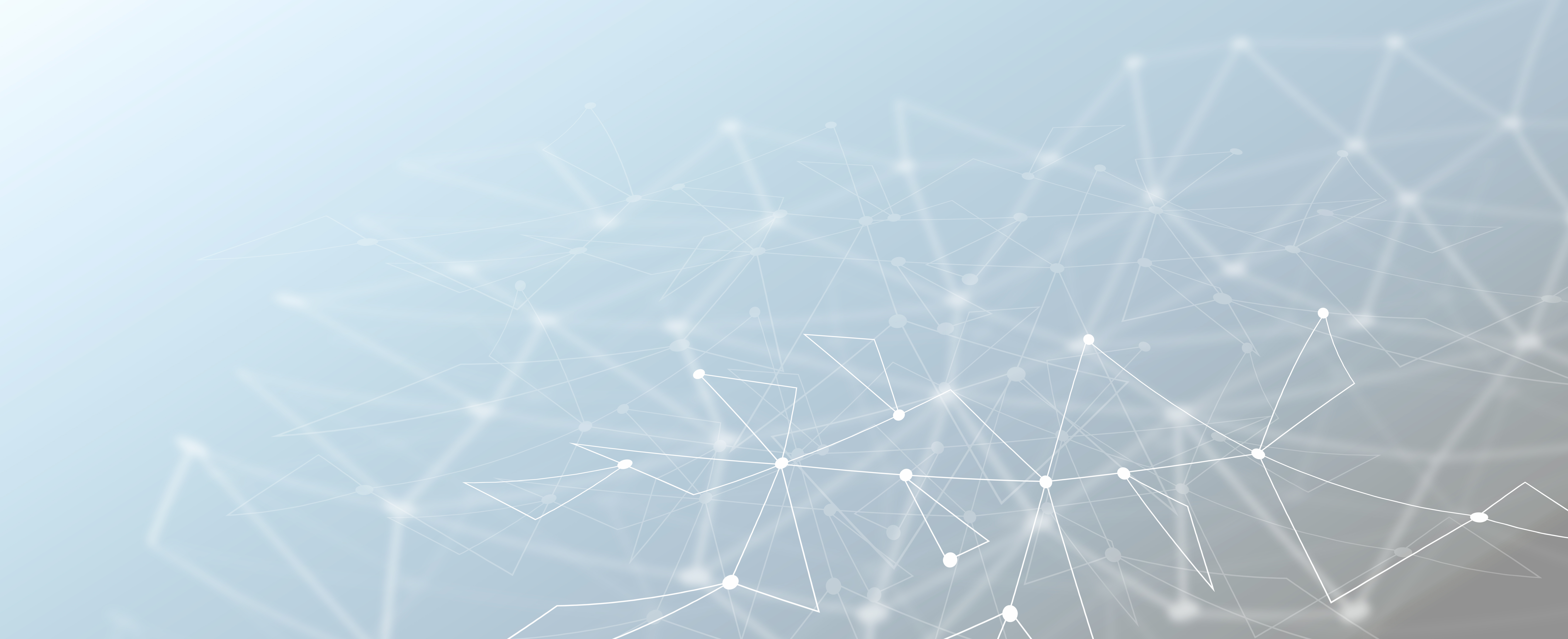 Reclutamento del personale pubblico:
Le nuove norme 
sulla capacità assunzionale e le assunzioni per il PNRR
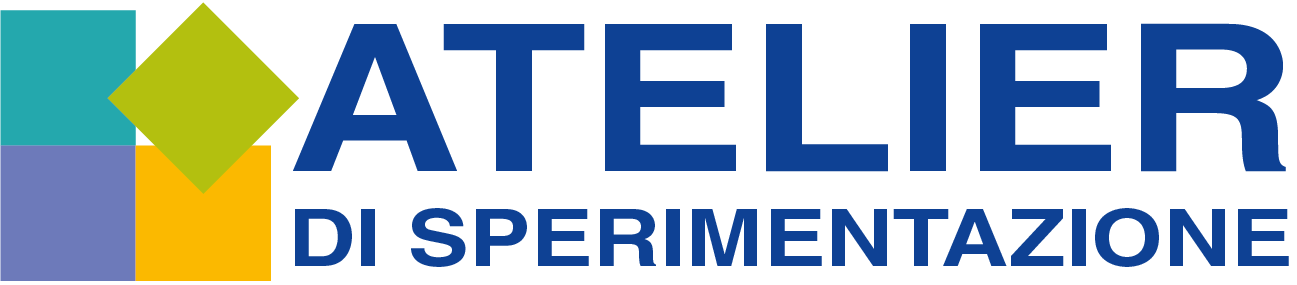 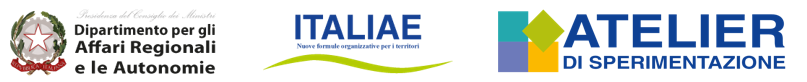 Dopo anni di tagli alla spesa e blocco del turnover:
Possono essere:

	a tempo determinato 

	a tempo indeterminato

          incarichi ad esperti
Assunzioni a valere su fondi PNRR

Assunzioni a valere su fondi europei

Assunzioni a valere su fondi nazionali
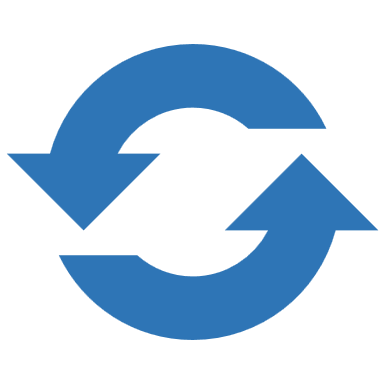 Uno dei tasselli della capacità amministrativa
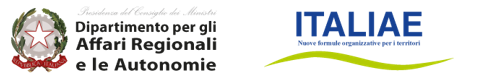 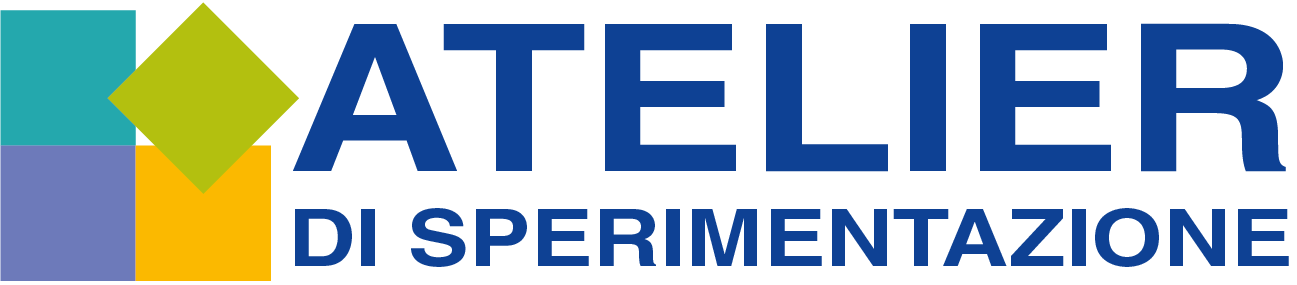 Quadro di sintesi
L’assistenza tecnica ai Comuni 
per il Piano Nazionale di Ripresa e Resilienza (PNRR)
1. Pre/Post-bando
Tra gli strumenti a disposizione, rientrano quelli riportati ne:
la Circolare 6/2022 della Ragioneria Generale dello Stato (cfr. slide 4);
la Relazione sullo stato di attuazione del PNRR del 23 dicembre 2021 (cfr. slide 7);
la Relazione del MEF del 23 febbraio 2022 (cfr. slide 13);.
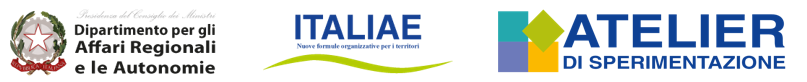 2. Post-bando
È possibile porre a carico del PNRR le spese di personale nei limiti degli importi previsti dalle corrispondenti voci di costo del quadro economico. Il reclutamento è effettuato in deroga ai limiti di spesa e alla dotazione organica delle Amministrazioni interessate.

L’ammissibilità di tali costi a carico del PNRR è oggetto di verifica da parte dell’Amministrazione centrale titolare dell’investimento o riforma pertinente, da effettuarsi insieme al Servizio centrale per il PNRR del MEF.
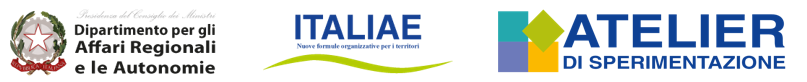 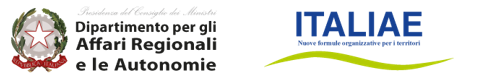 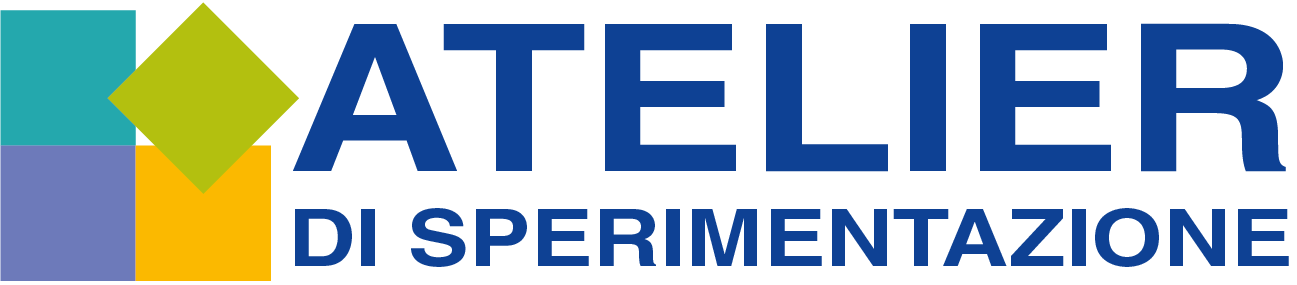 Quadro di dettaglio
1. Da Relazione sullo stato di attuazione del PNRR, 23.12.2021
COSA
Nell’ambito del rafforzamento della capacità amministrativa, la Relazione sullo stato di attuazione del PNRR specifica che le azioni di assistenza tecnica di preparazione, monitoraggio, controllo, audit e valutazione possono essere finanziate solo con risorse nazionali. 
Ai sensi del Regolamento (UE) 2021/241, queste ricomprendono:
Studi e analisi;
Attività di supporto amministrativo alle strutture operative;
Azioni di informazioni e comunicazione;
Consultazione degli stakeholders;
Spese legate a reti informatiche destinate all’elaborazione e allo scambio di informazioni.

COPERTURA FINANZIARIA
Poiché i costi di assistenza tecnica NON sono ammissibili al finanziamento nell’ambito del PNRR, i programmi operativi complementari finanziati con risorse nazionali aggiuntive sono stati prorogati al 31 dicembre 2026 e potranno essere utilizzati anche per il supporto tecnico e operativo all’attuazione del PNRR.
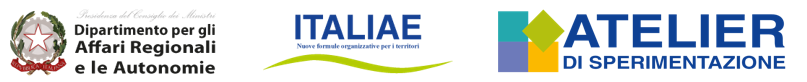 1/3
A) Gli strumenti di supporto alla progettazione pre-bando
Tra gli STRUMENTI a disposizione degli enti territoriali per acquisire risorse tecniche e professionali per le misure del PNRR rientrano:
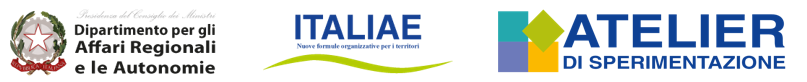 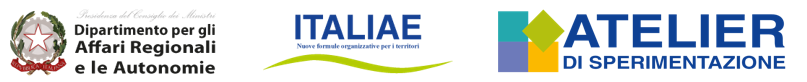 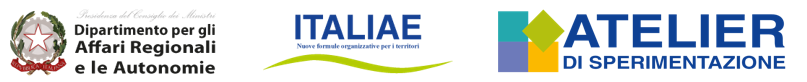 b) Fondi ordinari per la progettazione
Contributi per spese di progettazione relativa a interventi di messa in sicurezza ed efficientamento energetico
Contributi gestiti da MIMT e MEF e assegnati agli enti locali per la spesa di progettazione, definitiva ed esecutiva, relativa agli interventi di messa in sicurezza del territorio a rischio idrogeologico, di messa in sicurezza ed efficientamento energetico delle scuole, degli edifici pubblici e del patrimonio comunale, per investimenti di messa in sicurezza delle strade.

Fondo progettazione enti locali
Gestito dal MIMS in collaborazione con CdP, prevede cofinanziamenti in favore di Province, Città Metropolitane e Comuni per progetti di fattibilità tecnica ed economica e i progetti definitivi unitamente ai costi connessi alla redazione dei bandi di gara, alla definizione degli schemi di contratto e alla valutazione della sostenibilità finanziaria dei progetti.

Fondo concorsi progettazione e idee per la coesione territoriale
Gestito dall’Agenzia per la coesione territoriale, ha lo scopo di migliorare e accelerare il processo di progettazione nei Comuni fino a 30.000 abitanti, delle Province e delle Città Metropolitane delle Regioni del Sud, delle aree interne e delle Regioni Umbria e Marche in vista anche della partecipazione ai bandi attuativi del PNRR. Finanzia concorsi di progettazione che consentono alle amministrazioni beneficiare di acquisire proposte progettuali in ambito urbanistico e sociale

Fondo per la progettazione di fattibilità delle infrastrutture e insediamenti prioritari per sviluppo del Paese, e per verifica del progetto delle infrastrutture già finanziate
Gestito dal MIMS, destina le risorse alla progettazione di fattibilità delle infrastrutture e degli insediamenti prioritari; alla verifica del progetto delle infrastrutture già finanziate, alla redazione di progetti di fattibilità di piani urbani per la mobilità sostenibile, di piani strategici metropolitani.
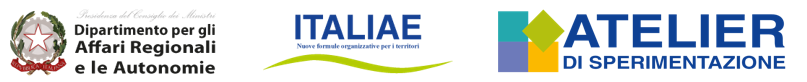 2. Da MEF RGS – Circolare del 24 gennaio 2022 n. 6
COSA
Per l’attuazione dei progetti del PNRR la Circolare 6/2022 della RGS prevede azioni di rafforzamento amministrativo delle Amministrazioni centrali e degli enti locali. Nello specifico, si tratta di assistenza tecnica e supporto operativo nelle attività di preparazione, monitoraggio, controllo, audit e valutazione.

MODALITA’ DI ATTIVAZIONE
Le singole Amministrazioni titolari e quelle attuatrici di progetti del PNRR dovranno presentare domanda alla RGS – Servizio Centrale per il PNRR ai fini della relativa istruttoria, precisando le eventuali ulteriori misure di assistenza di cui già usufruiscono.

COPERTURA FINANZIARIA
Poiché i costi di assistenza tecnica pre-bando non sono ammissibili al finanziamento nell’ambito del PNRR, la copertura finanziaria delle relative attività è a carico del Ministero dell’economia e delle finanze, a valere sulle risorse del Programma Operativo Complementare (POC) a titolarità RGS. Faranno fede i rendiconti presentati dalle singole società e validati dall’Amministrazione beneficiaria.
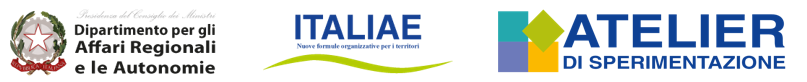 CHI
Per l’attuazione dei progetti del PNRR, la citata Circolare 6/2022 della RGS prevede azioni di rafforzamento amministrativo delle Amministrazioni centrali e degli enti locali, da affidare a società a prevalente partecipazione pubblica.
1.
Accordo con Cassa Depositi e Prestiti
2.
Accordo con Invitalia S.p.A.
3.
Convenzione con Sogei S.p.A. e Studiare sviluppo S.r.l.
Accordo per l’attuazione di iniziative di supporto tecnico-operativo, per massimizzare la copertura delle esigenze di assistenza tecnica, anche locale
Supporto a affiancamento nelle fasi di programmazione e attuazione delle linee di intervento, nonché per la progettazione ed esecuzione dei progetti
Task force di esperti per il supporto nelle attività di progettazione ed esecuzione degli interventi
Per assicurare la piena complementarità con le iniziative di assistenza tecnica già avviate, evitando rischi di sovrapposizione, le amministrazioni richiedenti sono tenute a comunicare al Servizio Centrale per il PNRR, contestualmente alla richiesta di assistenza, tutte le eventuali ed ulteriori azioni di assistenza tecnica e/o supporto tecnico-operativo di cui già usufruiscono.
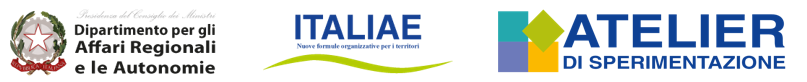 Ulteriore strumenti di supporto
previsti dalla Circolare del MEF
4.
Supporto appalti Consip S.p.A.
5.
Supporto diretto di Cassa Depositi e Prestiti S.p.A.
Per appalti: predisposizione di specifici contratti, accordi quadro e supporto tecnico. Programma di informazione, formazione e tutoraggio nelle procedure di acquisto e di progettualità e E-procurement
Convenzioni  dirette tra singola amministrazione e CDP per attività di assistenza e supporto tecnico-operativo, gestione di fondi e attività a questa connesse,
Per garantire il coordinamento complessivo di tutte le attività suddette è prevista la costituzione di un 
Tavolo di coordinamento
tra il MEF-RGS e la CdP nel cui ambito potranno costituirsi appositi gruppi di di lavoro specializzati e/o task force cui potranno partecipare i rappresentanti delle Amministrazioni centrali titolari degli interventi e degli altri Organismi coinvolti nel processo di coordinamento dell’attuazione del PNRR.
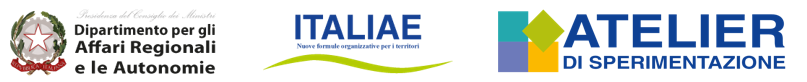 3. Da Relazione del MEF, 23.02.2022a) Azioni di coordinamento per supporto pre-bando
Mediante specifici accordi stipulati dal Ministero dell’Economia e delle Finanze con società pubbliche,
ulteriori strumenti di supporto tecnico alle Amministrazioni, centrali e territoriali, sono forniti da:
Assistenza tecnica per la messa in opera delle linee di intervento (es. Fondi della BEI, Fondi di Rotazione, ecc.)
Supporto di tipo giuridico, tecnico-specialistico, informatico per comprensione dei requisiti previsti dai bandi, la formulazione candidature.
Supporto a PA centrali e territoriali nella predisposizione di capitolati di gara per appalti di beni, servizi e lavori.
Selezione di esperti per supporto tecnico-specialistico.
Supporto al progettazione e  presentazione di proposte progettuali in risposta ai bandi e avvisi.
Il MEF svolge inoltre, in collaborazione con le ANCI regionali, delle attività formative a supporto degli enti locali per divulgare il PNRR e approfondire tematiche specifiche.
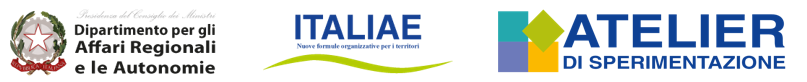 b) Azioni di coordinamento a supporto all’attivazione delle procedure
Ulteriori azioni di supporto 

Attività formative a supporto degli enti locali
Poste in essere dal Ministero dell’Economia e delle Finanze, in collaborazione con le ANCI regionali ai fini di divulgazione del Piano su tutti i territori e per approfondire tematiche specifiche (quali ad esempio l’applicazione del principio del «non arrecare un danno significativo» – DNSH)

Coinvolgimento della società di committenza nazionale nella realizzazione del PNRR
Messa a disposizione di procedure centralizzate (contratti/accordi quadro) per l’acquisto di beni, servizi e forniture necessarie per attuare le progettualità del PNRR;
Attivazione di specifiche attività di supporto tecnico alle stazioni appaltanti delle altre Amministrazioni per la messa in opera e la gestione di specifiche procedure di acquisto;
Attività di formazione a favore delle stazioni appaltanti in materia di e-Procurement.
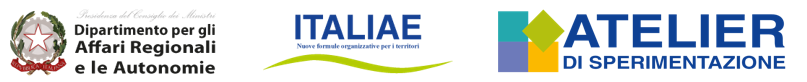 C) Altre forme di supporto
Ulteriore supporto
Agenzia per la Coesione territoriale potrà ingaggiare degli specialisti per accellerare la definizione e l’attuazione degli interventi PNRR; i Comuni con popolazione superiore a 250.000 abitanti potranno assumere consulenti esperti per accellerare i progetti PNRR; la Task Force per l’edilizia scolastica supporterà la progettazzione di interventi di edilizia scolastica; i grandi comuni in condizione di “predissesto” potranno assumere collaboratori a tempo determinato (non è chiaro se in riferimento alla progettazione o attuazione delle iniziative, né se a prima o dopo i bandi). 

2. Il tavolo di monitoraggio
Il Governo ha potenziato le capacità assunzionali degli enti attraverso trasferimenti diretti, fondi appositi e regole semplificate. Inoltre, sono state stipulate convenzioni con Cassa Depositi e Prestiti, Invitalia e Sogei per fornire assistenza tecnica nelle fasi di progettazione e attuazione delle iniziative PNRR. Il tavolo monitorerà l’efficacia degli strumenti introdotti a sostegno degli enti locali e le eventuali necessità che dovessero emergere sui territori. 
3. Misure di assunzione del personale
fino a Dicembre 2022, le PA possono assumere a tempo indeterminato il personale cessato dall’impiego negli anni 2009-2020, già assunto a tempo determinato, o impegnato in lavori socialmente utili.
Note:Ministro per il Sud e la Coesione territoriale (2022), “Guida agli strumenti per i Comuni impegnati nel PNRRhttps://www.ministroperilsud.gov.it/it/approfondimenti/schede/aiuto-comuni-pnrr/Ministero per la Pubblica Amministrazione (2022), “Pnrr, nasce un tavolo di monitoraggio delle misure per rafforzare gli enti locali” https://www.funzionepubblica.gov.it/articolo/ministro/10-02-2022/pnrr-nasce-un-tavolo-di-monitoraggio-delle-misure-rafforzare-gli-enti Senato della Repubblica, Camera dei Deputati (2022), “Decreto Legge 228/2021 – Disposizioni urgenti in materia di termini legislativehttps://www.camera.it/temiap/documentazione/temi/pdf/1319273.pdf?_1645528718986
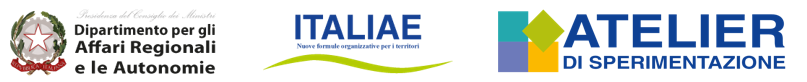 4. Da dossier studi Camera – 2 luglio 2022
Il D.L. 80/2021 (art. 1) reca modalità speciali volte ad accelerare le procedure selettive per il reclutamento di personale a tempo determinato e per il conferimento di incarichi di collaborazione.
I contratti in esame possono essere stipulati per un periodo complessivo anche superiore a trentasei mesi, ma non eccedente la durata di attuazione dei progetti e comunque entro 31.12.2026
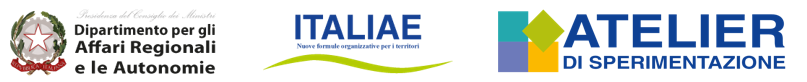 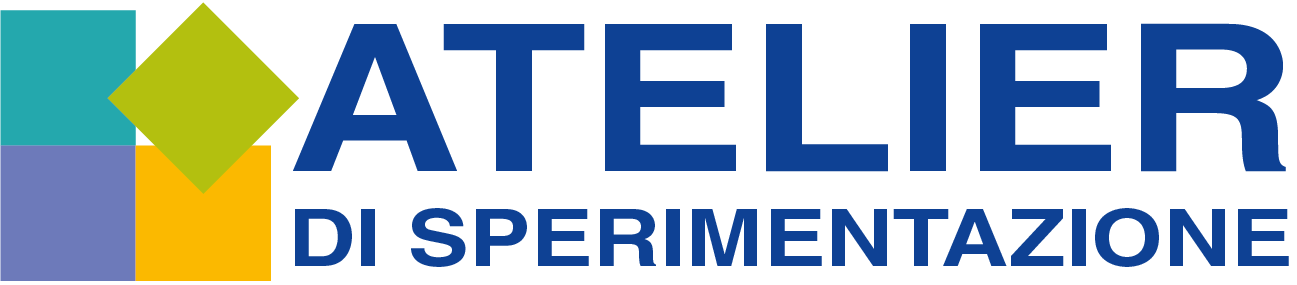 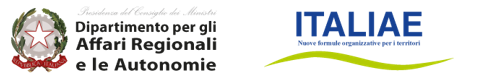 La capacità assunzionale
Dal 2020
Riferimenti normativi
Il DM del DFP del 17 marzo 2020 “Misure per la definizione delle capacità assunzionali di personale a tempo indeterminato dei comuni” è attuativo del  Decreto Legge n.34 del 30  aprile  2019, convertito nella Legge n.58 del 28 giugno 2019, che detta disposizioni in materia  di  assunzioni  del personale,  nelle regioni a statuto ordinario e nei Comuni, introducendovi il principio di sostenibilità finanziaria. 

La Circolare del DFP del 13 maggio 2020, pubblicata in Gazzetta ufficiale l’11 settembre 2020, contiene i principali indirizzi applicativi del suddetto DM.

Più di recente, nel febbraio 2022 è stato pubblicato il Quaderno ANCI “Le regole ordinarie e straordinarie per le assunzioni di personale”, che ha dettagliato le modalità di calcolo.
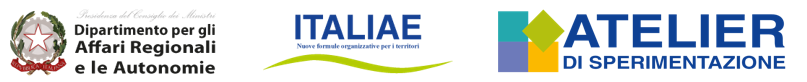 Enti interessati
È da precisare che il suddetto Decreto legge 34/2019 prevede, all’articolo 33 comma 1 bis, l’estensione del principio di capacità finanziaria, oltre che per i Comuni, anche nelle assunzioni nelle Province e nelle Città metropolitane. Tale ampliamento della platea di riferimento è avvenuto a distanza di tempo, con il DM del DFP dell’11 gennaio 2022.

Anteriore, invece, è l’intervento normativo che riguarda le Regioni a s.o.: sempre in attuazione di quanto previsto dal richiamato articolo 33, comma 1, del D.L. 34/2019 (come modificato dall'art. 1, c. 853, della L. 160/2019), è stato emanato il DM 3 settembre 2019 che, oltre a fissare al 1 gennaio 2020 la decorrenza per la sua applicazione, individua il valore soglia per  le predette Regioni.

Per le Unioni si rimanda ai Comuni associati.
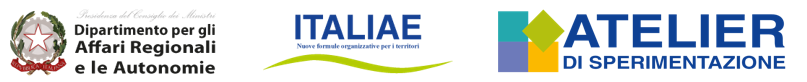 Innovatività
in coerenza con:
La sostenibilità finanziaria implica che la spesa complessiva per nuove assunzioni di personale a tempo indeterminato
non debba superare un valore soglia, differenziato per fasce demografiche 
costituito dal rapporto percentuale tra la spesa per il personale e la media delle entrate correnti relative agli ultimi tre rendiconti approvati, 
al netto del FONDO CREDITI DI DUBBIA ESIGIBILITA’.
						< Capacità di Riscossione?
						> CAPACITA’ AMMINISTRATIVA
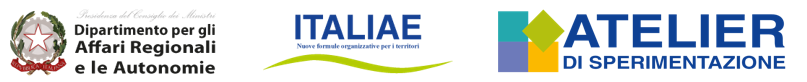 Le 3 attività
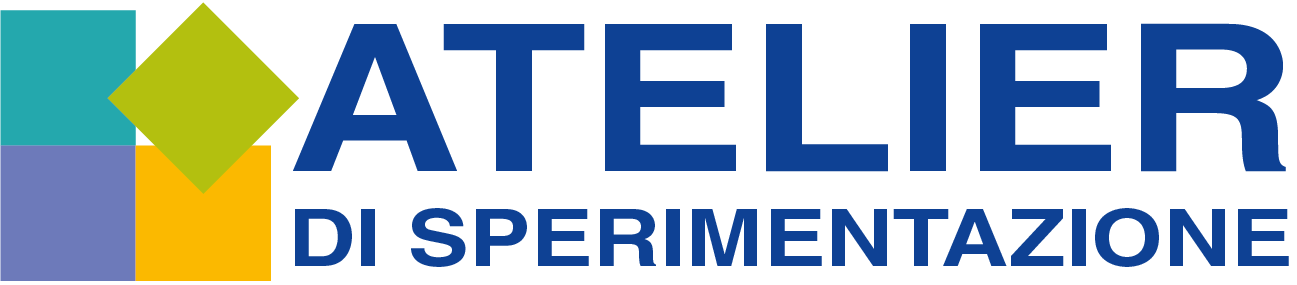 Su Trasparenza e Capacità amministrativa
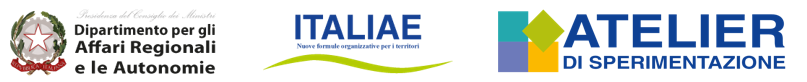